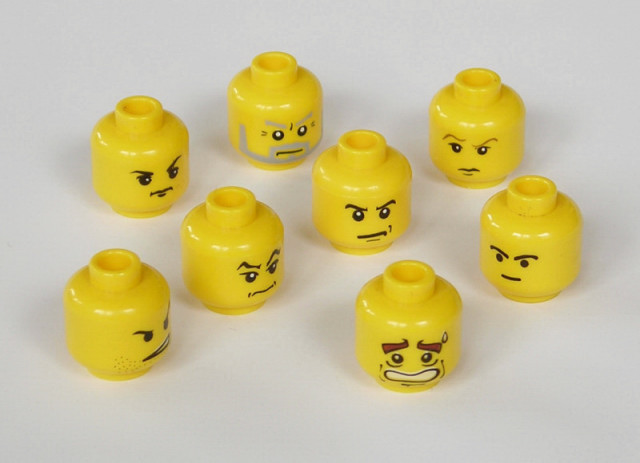 PEER PRESSURE
Pressure is the feeling that you are being pushed toward making a certain choice—good or bad
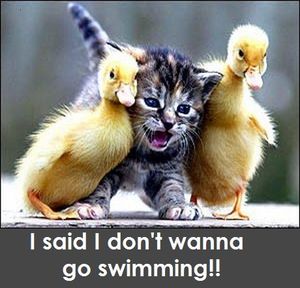 A peer is someone in your own age group.
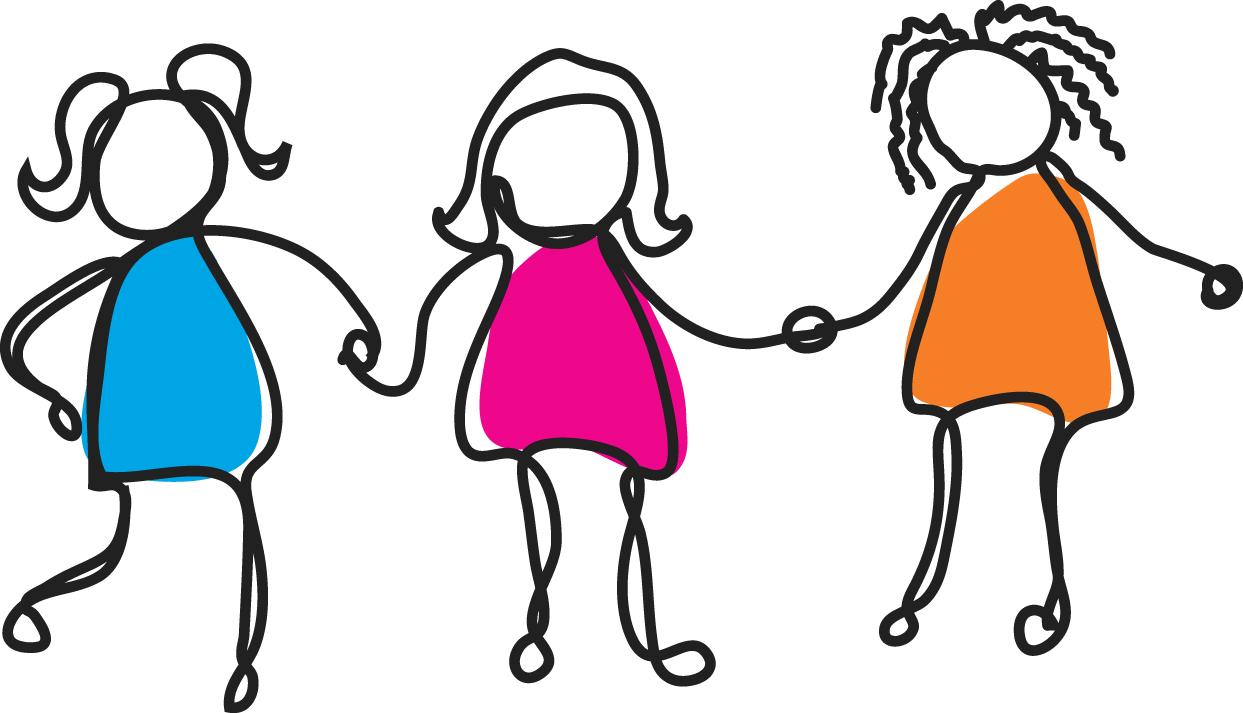 Peer pressure 
the feeling that 
someone your 
own age is 
pushing you 
toward making 
a certain choice, 
good or bad
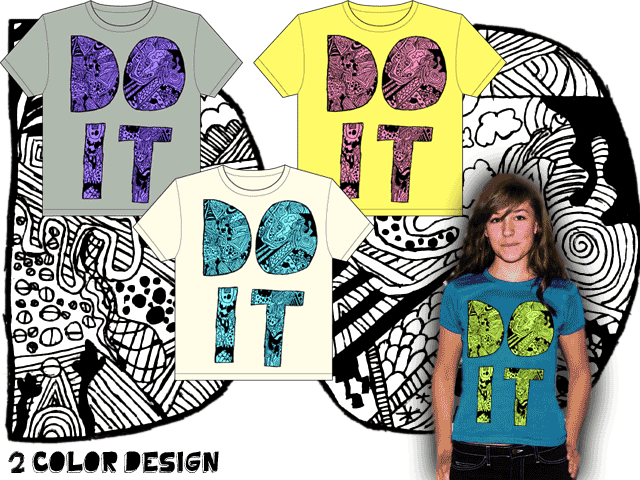 How did it feel to give into pressure?
sad
anxious
guilty
like a wimp or pushover
disappointed in yourself
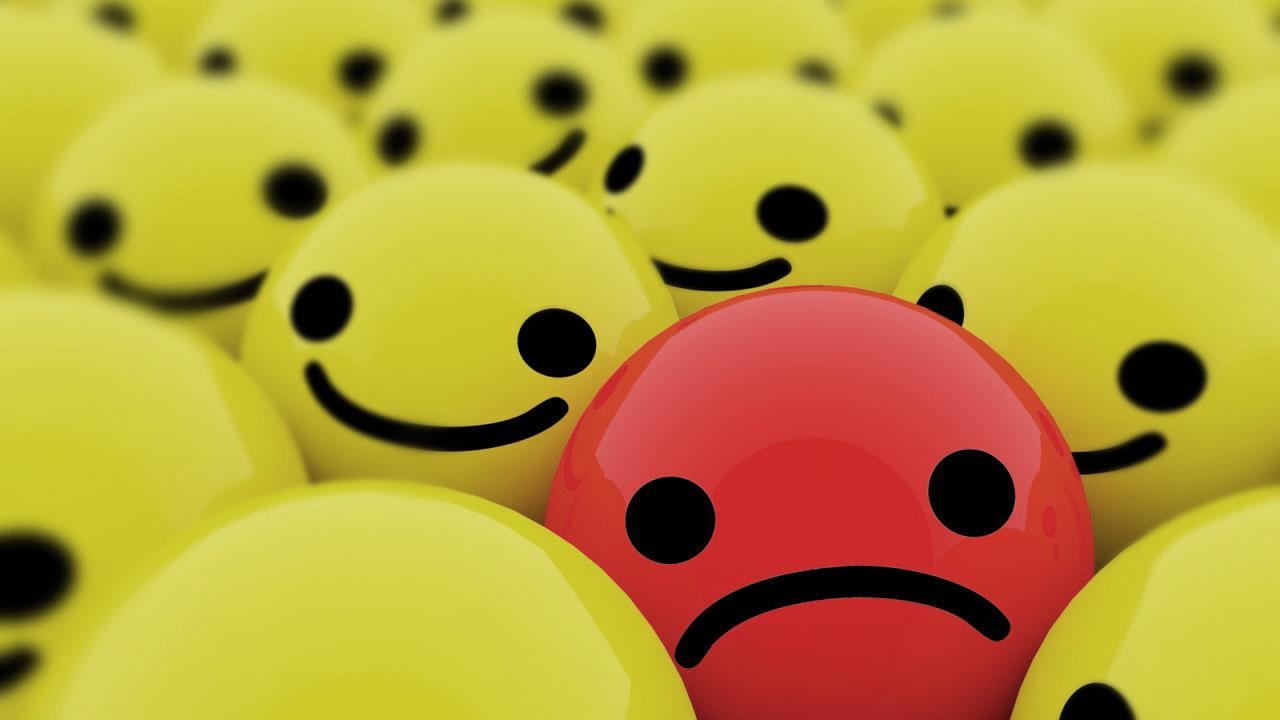 [Speaker Notes: If you did something you wish you hadn’t, then most likely you didn’t feel too good about it.]
Why we give in
afraid of being rejected by others
want to be liked and don’t want to lose a friend
want to appear grown up
don’t want to be made fun of
don’t want to hurt someone’s feelings
aren’t sure of what they really want
don’t know how to get out of the situation
[Speaker Notes: Everyone gives in to pressure at one time or another, but why do people sometimes do things that they really don’t want to do? Here are a few reasons. They…]
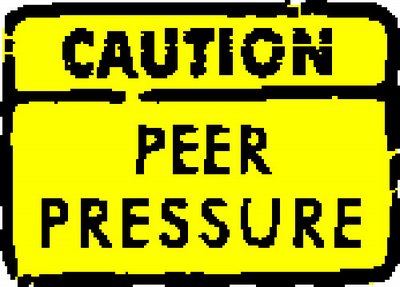 Have your friends ever used these lines on you? 

Did you give in, even though you didn’t want to?
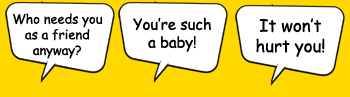 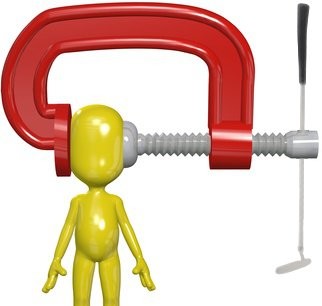 How people put pressure on peers
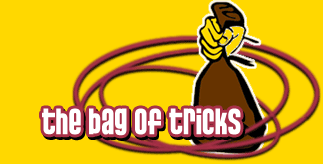 Rejection
Threatening to end a friendship 



Who needs you as a friend any way?
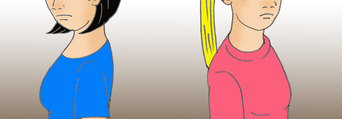 [Speaker Notes: This pressure can be hard to resist because nobody wants to lose friends. Some examples of pressure by rejection are:]
Put Downs
Insulting or calling a person 	names to make them feel bad

You're never any fun.
You're such a baby.
You're such a wimp.
You're so uncool.
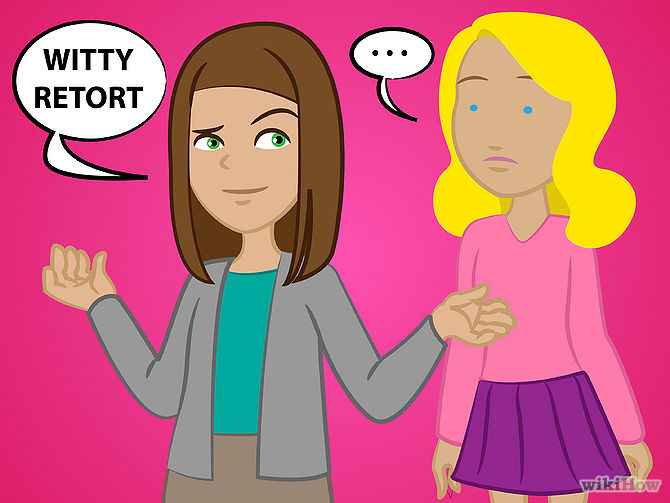 Reasoning
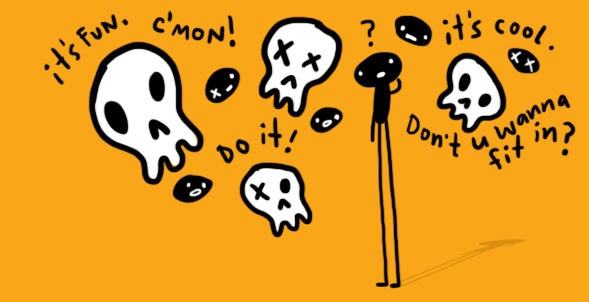 It won't hurt you
Your parents won’t find out
[Speaker Notes: Telling a person reasons why they should try something or why it would be OK if they did. (Nobody said these were good reasons.) Some examples of pressure by reasoning are:]
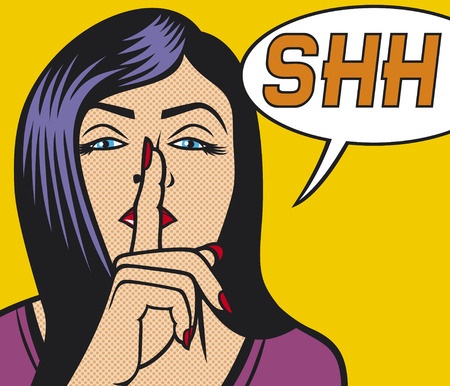 Unspoken
 Pressure
[Speaker Notes: This is something you feel without anyone saying anything to you. You feel unspoken pressure if you want to do the same things others doing.]
The Huddle
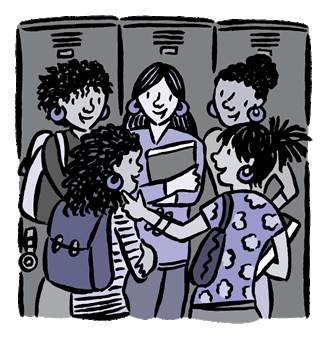 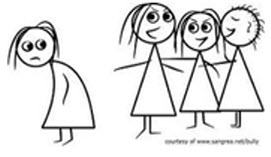 [Speaker Notes: A group of kids standing together in which everyone is talking and maybe looking at something you can't see, laughing and joking.]
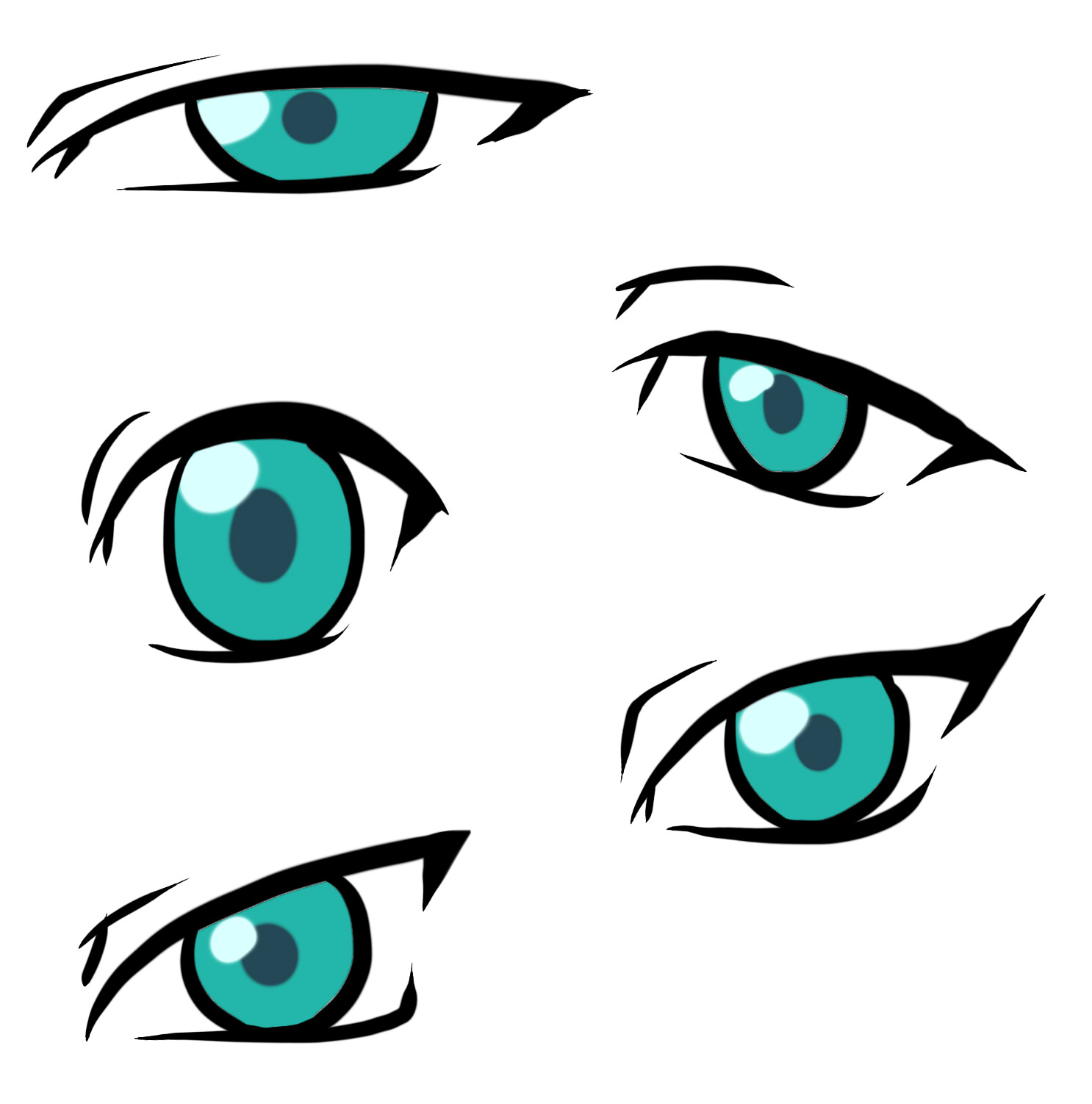 The Look
[Speaker Notes: : Kids who think they're cool give you a certain look that means we're cool and you're not.]
The Example
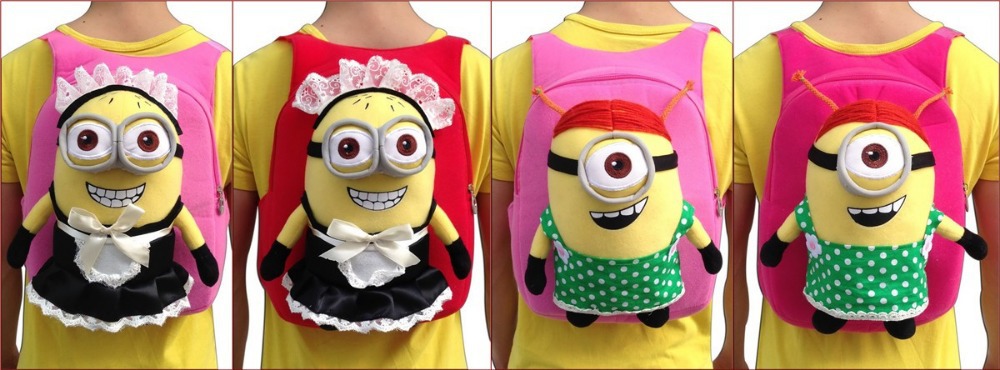 [Speaker Notes: : A group of popular kids decide to get the same backpack and you want one too]
Why bother about negative Peer Pressure?
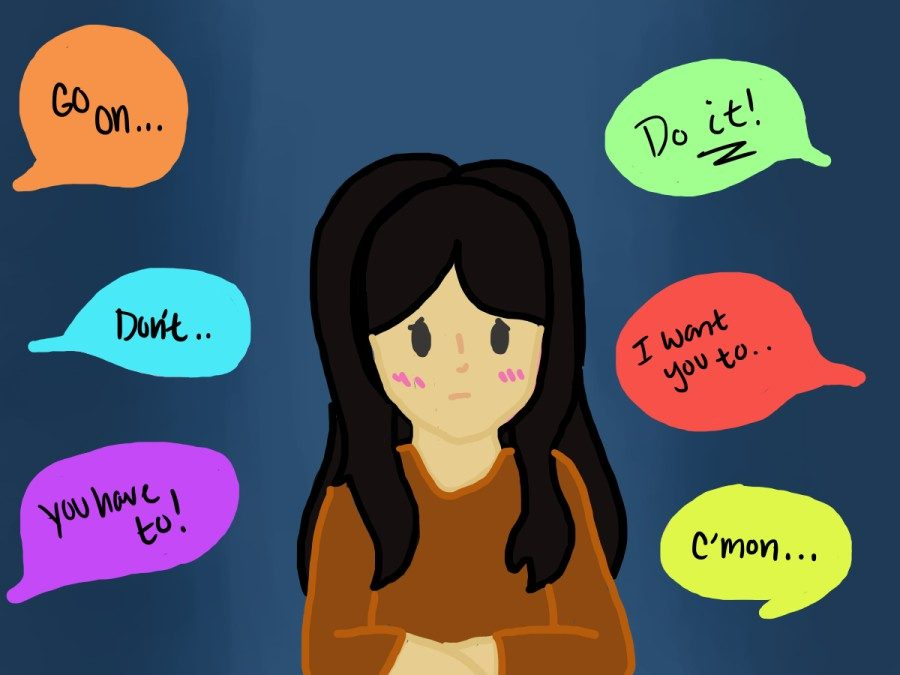